Соотс  Вельхида Дмитриевна учитель биологии и химии
МБОУ «ООШ № 12 » г. Мариинска
Углерод в нанотехнологиях
«Способность атомов углерода соединяться между собой и давать  сложные частицы проявляется во всех  углеродистых соединениях… Ни в одном из элементов способности к усложнению не развито в такой степени,  как в углероде…"                                                                                          Д.И.Менделеев
Приставка «Нано-»
“Нано” (от греч. “nannos” – “карлик”) означает одну миллиардную (10-9) долю чего либо. 

Например, нанометр  одна миллиардная доля метра.
Первое упоминание методов, которые впоследствии будут названы нанотехнологией, связывают с известным выступлением Ричарда Фейнмана «Там внизу много места» , сделанным им в 1959 году в Калифорнийском технологическом институте на ежегодной встрече Американского физического общества.
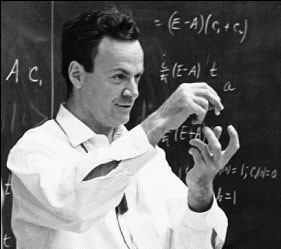 Впервые термин «нанотехнология» употребил Норио Танигути в 1974 году
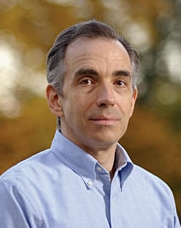 Само название “нанотехнология” состоит из двух терминов – “нано” и “технология”.
 
Энциклопедический словарь определяет технологию (от греч. “techne” – “искусство”, “мастерство”, “умение” + “logos”– “наука”) как совокупность методов обработки, изготовления, изменения состояния (свойств, формы) первоначального сырья в процессе производства конечной продукции.
Положение углерода в ПСХЭ Д.И. Менделеева
Аллотропные модификации углерода
Заполните таблицу
Алмаз
бесцветное, кристаллическое вещество, имеет тетраэдрическое строение, очень твердый, не электропроводен.
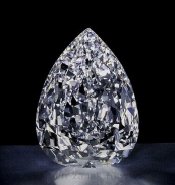 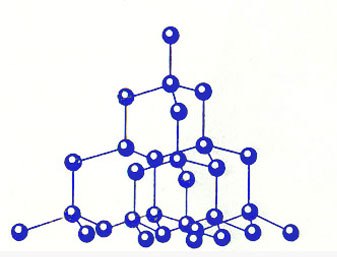 Графит
непрозрачный, жирный на ощупь, слоится, электропроводен, самое тугоплавкое вещество на земле, оказывает смазывающее действие на трущиеся поверхности.
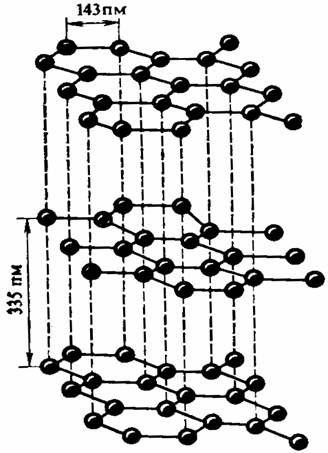 Графен
можно представить как одну плоскость графита, отделённую от объёмного кристалла
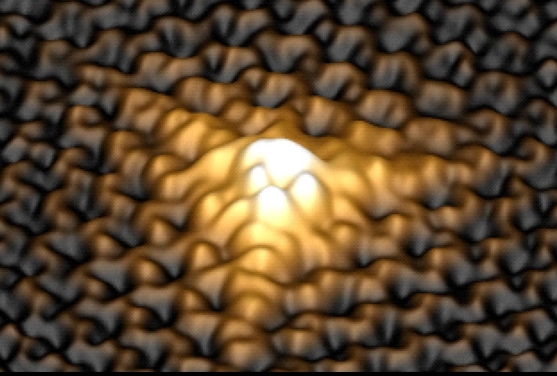 Карбин
линейный полимер, полученный искусственным путем, найден в кратерах вулканов.
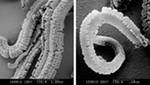 Фуллерен
пространственный полимер, получают искусственным путем, содержится в саже и состоят из пяти-шести колец
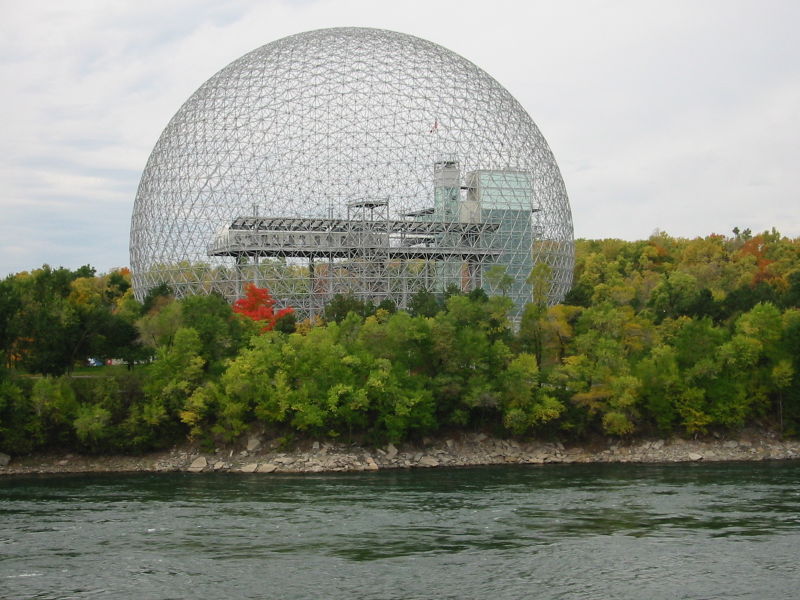 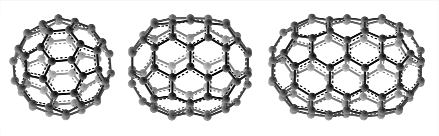 Углеродные нанотрубки
Дамасская сталь
Ответьте на следующие вопросы
Что означает приставка «нано»?
Кто впервые ввел понятие нанотехнология?
Какие аллотропные модификации углерода вам известны?
Каково значение нанотехнологий в промышленности?
Спасибо за внимание!